БЕЗОПАСНОСТЬ ДЕТЕЙ 
 В сети ИНТЕРНЕТ
Презентацию подготовила:  Микова А.А.
Опасности интернета
На сегодняшний день Интернет предлагает несколько способов виртуального общения: социальные сети, форумы, ICQ, чаты, интернет-дневники или блоги. Источники проблем: 
• Нежелательное содержание. 
• Азартные игры. 
• Вредоносные и нежелательные программы.  
• Мошенники, хакеры. 
• Интернет-зависимость (виртуальное замещение реальности) 
• Сексуальные домогательства. 
• Некорректность общения. 
• Интернет-хулиганы.
Первоочередные шаги для повышения безопасности:
•	Регулярно скачивайте обновления для программного обеспечения. 
•	Установите антивирусное и антишпионское программное обеспечение. 
•	Установите фильтр 
(например, Интернет-Цензор). 
•	Установите спам-фильтр 
(например, в Outlook). 
•	Не открывайте писем от 
пользователей, которых вы 
не знаете.
:
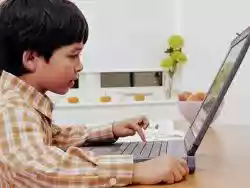 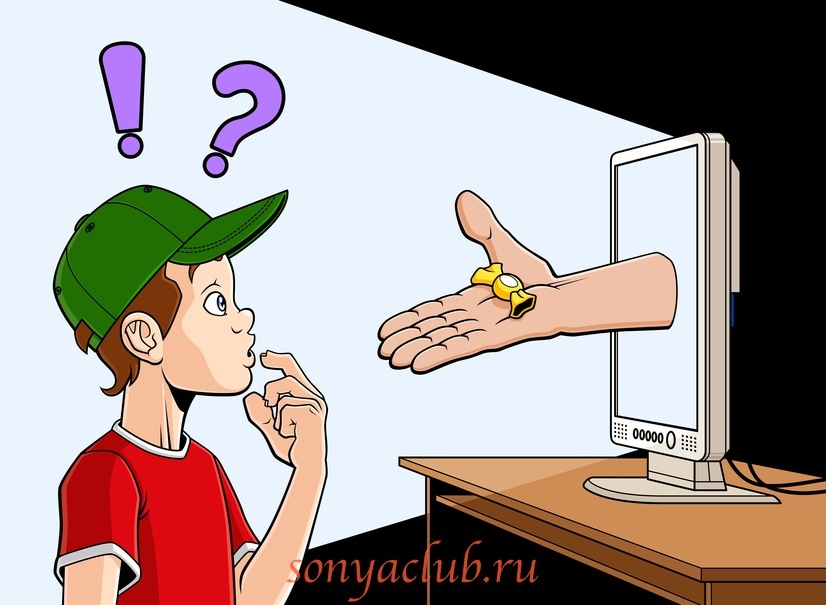 Программное обеспечение от Microsoft для обеспечения безопасностив Интернете:
•	Windows7 с функцией родительского контроля (ввод ограничений по играм, программам и проводимомуза компьютером время). 
•	Internet Explorer – браузер с фильтром, предотвращающим мошенничество (помогает защититься от скрытой установки вредоносных программ, которые могут повредить, передать злоумышленникам или уничтожить ваши документы, использовать ваши персональные данные или просто  нарушить работу ПК). 
•	Антивирус Microsoft Security Essentials – решение против шпионских программ (Решение Microsoft® Security Essentials обеспечивает БЕСПЛАТНУЮ защиту ПК от вирусов, шпионского и другого вредоносного ПО на основе передовой технологии) и т.д.
Лучший способ защиты детей – правильное воспитание.
Научите своего ребенка отличать хорошее от плохого. Объясните ему, как следует вести себя в той или иной ситуации. Предупрежден - значит вооружен. 
•	Помогайте ребенку решить его детские проблемы, даже если они вам кажутся пустяковыми. Он должен всегда чувствовать вашу поддержку. 
•	Все то, чему вы учите своего ребенка, 
вы должны подкреплять собственным 
примером, иначе от обучения будет мало пользы. 
•	Помните, что правильное  воспитание
 - залог хорошего будущего ребенка.
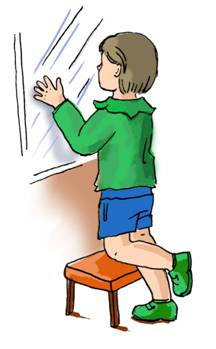 Федеральный закон № 436-ФЗ
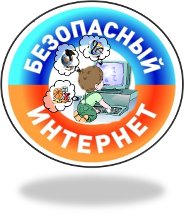 «О защите детей от информации, причиняющей вред их здоровью и развитию» 
	Устанавливает правила медиабезопасности детей при обороте на территории России продукции средств массовой информации, печатной, аудиовизуальной продукции на любых видах носителей, программ для ЭВМ и баз данных, а также информации, размещаемой в информационно-телекоммуникационных сетях и сетях подвижной радиотелефонной связи.
Общие правила безопасности при работе в сети
Дети от 6 до 10 лет:
Приучите детей посещать только те сайты, которые Вы разрешили. 
Используйте программные средства блокировки нежелательного материала.
Научите детей советоваться с Вами при раскрытии личной информации. 
Требуйте от детей ничего не скачивать из Интернетабез Вашего одобрения. 
Не разрешайте в этом возрасте пользоваться средствами мгновенного обмена сообщениями. 
Беседуйте с детьми об их друзьях в Интернет. 
Приучите детей сообщать Вам, если их что-то встревожилов сети.
Общие правила безопасности Общие правила безопасности
Дети от 11 до 13 лет:
Создайте ребенку собственную учетную запись с ограниченными правами. 
Используйте средства фильтрации нежелательного материала. 
Напоминайте детям о конфиденциальности личной информации. 
Приучите детей спрашивать разрешение при скачивании программ или файлов из Интернета. 
Поощряйте детей сообщать Вам, если их что-то тревожит или смущает в Интернете. 
Настаивайте на том, чтобы дети позволяли Вам знакомиться с их электронной почтой. 
Расскажите детям об ответственном 
и достойном поведении в Интернете.
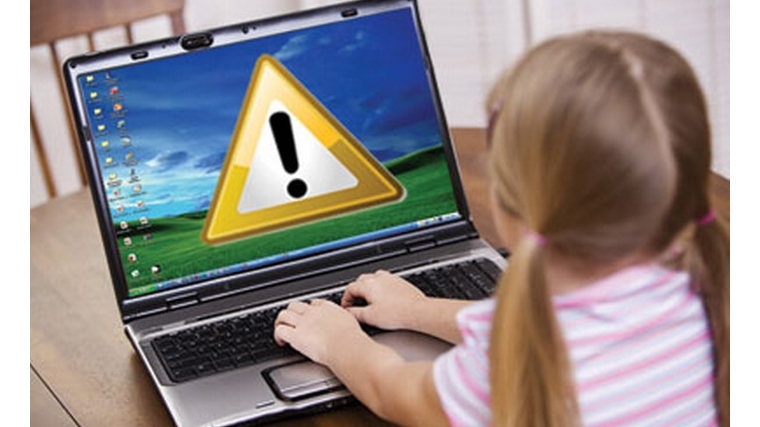 Дети в возрасте 14-17 лет:
Контролируйте, какими чатами и досками объявлений пользуются дети. 
Настаивайте, чтобы Ваши дети никогда не соглашалисьна личные встречи с друзьями из Интернета. 
Напоминайте детям о конфиденциальности информации. 
Помогите им защититься от спама. 
Предостерегите Ваших детей от использования Интернета для хулиганства. 
Убедитесь, что подростки советуются с Вами перед покупкой или продажей чего либо через Интернет. 
Обсудите с подростками азартные игры и их возможный риск.
Общие правила безопасности при работе в сети
Скажите детям, что не все, что они читают или видят в интернете, — правда. 
Приучите их спрашивать вас, 
если они не уверены.
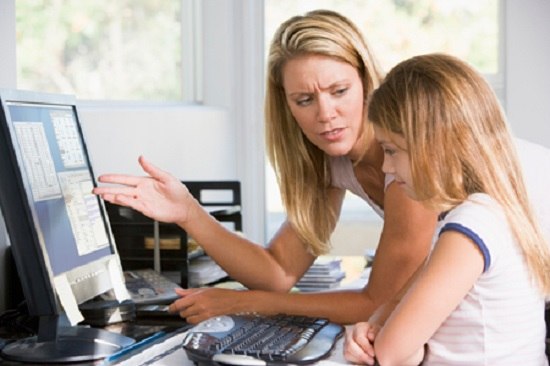 Общие правила безопасности при работе в сети
Установите несколько четких и жестких правил для ребенка, чтобы контролировать расписание, время подключения и способ использования им Интернета. Убедитесь, что установленные правила выполняются. Особенно важно контролировать выход ребенка в Интернет в ночное время.
Хороший антивирус – союзник в защите Вашего ребенка от опасностей Интернета.
Ребенку не следует давать свой пароль кому-либо, за исключением взрослых членов семьи.
Следует объяснить ребенку, что он не должен делать того, что может стоить семье денег, кроме случаев, когда рядом с ним находятся родители.
Как справляться с интернет-зависимостью
- Постарайтесь наладить контакт с ребенком. 
-Не запрещайте ребенку пользоваться интернетом, но постарайтесь установить регламент пользования.
- Следите за тем, какие сайты посещает ребенок.  - Предложите своему ребенку заняться чем-то вместе, постарайтесь его чем-то увлечь. 
- Дети с интернет-зависимостью субъективно ощущают невозможность обходиться без сети. Постарайтесь тактично поговорить об этом с ребенком.
ОБРАТИТЕ ВНИМАНИЕ!
Если вы обеспокоены безопасностью ребенка при его работе в Интернете, если ребенок подвергся опасности или стал жертвой сетевых преследователей и мошенников:
Обратитесь на линию помощи «Дети онлайн». Эксперты помогут решить проблему, а также проконсультируют по вопросу безопасного использования детьми мобильной связи и Интернет. 
Позвоните по телефону 8-800-25-000-15 (звонок по России бесплатный, прием звонков осуществляется по рабочим дням с 9-00 до 18-00 мск)
Или направьте Ваше письмо по адресу: helpline@detionline.com
Спасибо за внимание!
Будьте для ребёнка примером!
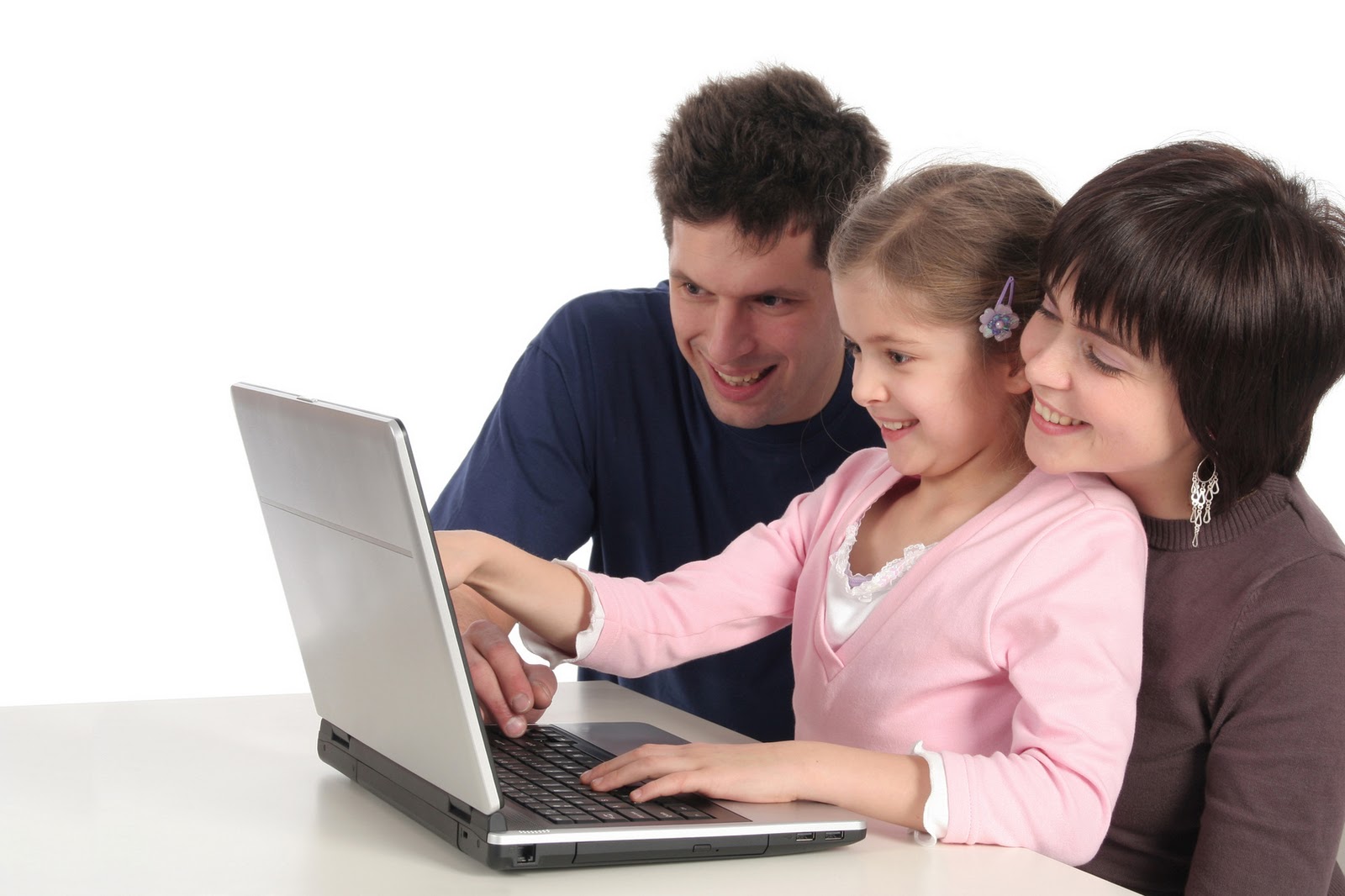